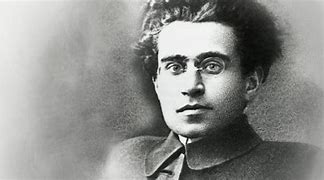 LA TEORÍA SOCIOLÓGICA DE ANTONIO GRAMSCI
GRAMSCI
1891/Cerdeña, Italia - 1937/Roma.
Militante partido socialista Italiano.
Filósofo, teórico marxista, político, sociólogo y periodista. 
Escribió su obra en la cárcel; trasciende el marxismo. Gran obra sobre la comunicación social. 
2 objetivos como ejes de sus análisis y teorizaciones: por qué la revolución proletaria había tenido éxito en “oriente” (Unión Soviética) y por qué fracasado en Occidente (Europa Occidental); elaborar estrategias para que funcione.
GRAMSCI
Su formula central concepto de HEGEMONÍA  algunas de las clases fundamentales como capitalismo, la burguesía “dominan” por el consenso o usan la coerción como complemento.
Conclusión: el triunfo de las “clases subalternas” solo sería posible  a partir de la construcción de un nuevo sistema hegemónico: la “sociedad sin clases”.
Pasar de “guerra de movimientos” a “guerra de posiciones”.
La hegemonía es económica, política y cultural.
Se construye en el tiempo, no de una vez.
HEGEMONÍA
Consenso sería: una transición donde la clase dominante sede beneficios materiales y/o simbólicos, espacios. Construcción de organizaciones alternativas. CONTRAHEGEMONÍA. 
Ceder espacios de lucha y competencia.
Crisis de la hegemonía (si no hay consenso)
Triunfo de la contrahegemonía. 
Estructura/superestructura. Broque histórico, Relación recíproca.
IDEAS
Estructura: base real de la sociedad, fuerzas de producción y relaciones sociales. 
Superestructura: conjunto de relaciones sociales de producción. 
2 grandes: sociedades civiles conjunto de organismos llamados privados. 
Sociedades políticas función de hegemonía que el grupo dominante ejerce en la sociedad (Estado o gobierno jurídico)
“ideología” (instituciones, sistemas de ideas, doctrinas y creencias de una sociedad.
IDEAS
“Intelectuales orgánicos”. Elemento pensante que organiza una clase. Guían la humanidad por la ruta del progreso. 
“Intelectuales tradicionales”. Por profesión, sin ideología. 
Educación amplía la visión del hombre, lo capacita para tomar decisiones. 
¿Qué es la HEGEMONÍA y por qué es importante para la IZQUIERDA? | Antonio Gramsci - Bing video